PHÒNG GIÁO DỤC VÀ ĐÀO TẠO QUẬN LONG BIÊN TRƯỜNG MẦM NON HOA SỮA         Năm học 2022-2023
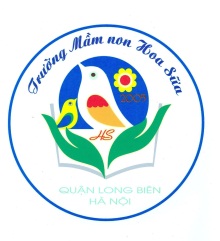 GIÁO ÁN PHÁT TRIỂN THẨM MỸ
Đề tài: - Nghe hát : Mùa xuân ơi
                                  - VĐTN : Tai ai tinh 
                         Lứa tuổi : Nhà trẻ D1 ( 24 – 36 tháng)
1.Ổn định : Câu đố
Mùa gì cây cối xanh tươi,
Mai vàng khoe sắc, đào phai thắm hồng
Là mùa gì ?
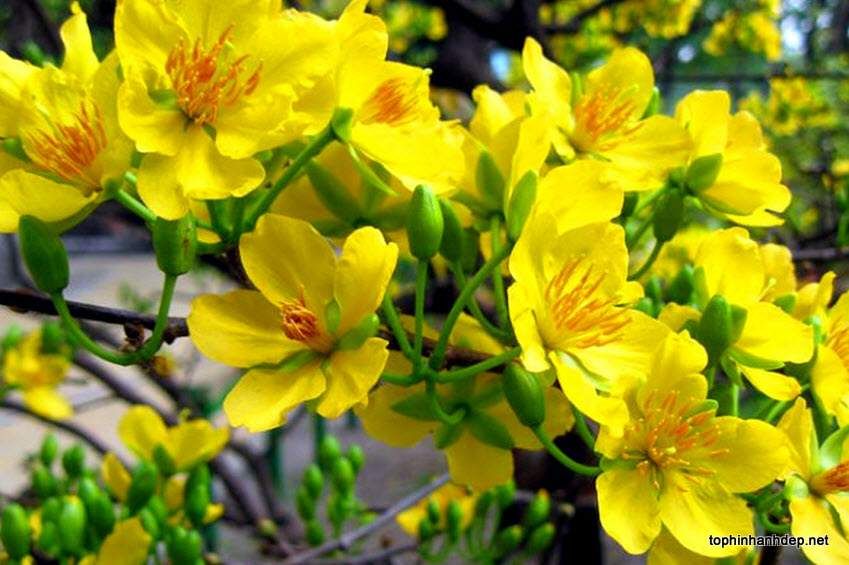 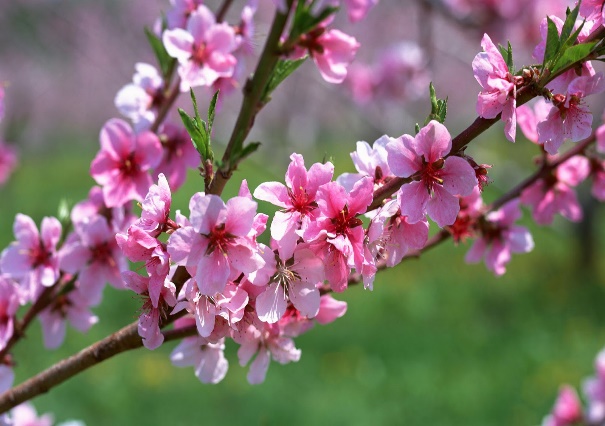 2.Phương pháp
Lần 1 : Cô hát cho trẻ nghe,  có nhạc
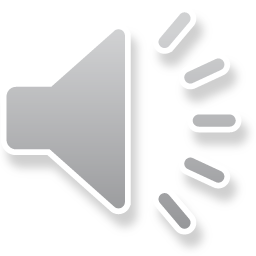 Lần 2 :  Cô hát có nhạc kết hợp 
với động tác minh họa
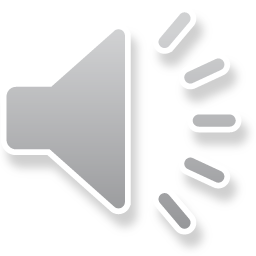 Lần 3: Cô cho trẻ xem video và hưởng ứng bài hát
TCAN: Tai ai tinh
3.Kết thúc :